Linguistics in a General Education Literature ClassLSA 87, 5 Jan. 2012
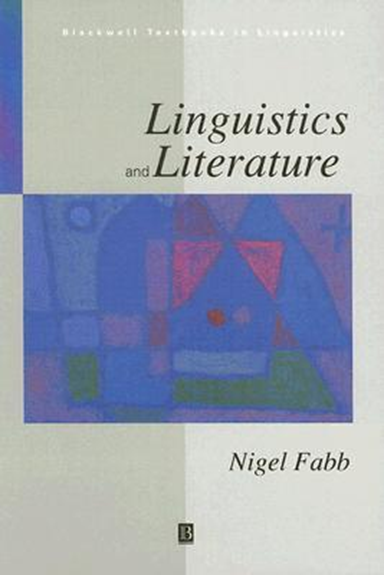 Gaillynn Clements
clementsg@uncsa.edu
gc318@cam.ac.uk
HPU vs. UNC-School of the Arts
HPU (private)
4,500 students
Upper middle and upper class students
74 % white, 5.8 % African-American
Business Admin. is the top major
UNCSA (public)
893 students
Lower to upper class students
Majority white
D&P, Filmmaking are top majors
[Speaker Notes: Linguistic, literary, and cultural knowledge and experience is often lacking—they are generally 18-20 when they take a gen ed class, they “hate” literature (they think it is too hard, they do not understand Shakespeare, EME, or for that matter Middle E or Old E, and seem to not know anything prior to the Mac’s resurgence in popularity (instead of the Apple II E I learned on in 9th grade).]
Challenges of Gen. Ed. Courses
Student resistance, something to check of a degree evaluation
Students sign up for a literature class, not a linguistics class (now named Linguistics and Literature)
Terminology of literary theory and devices as well as linguistic theory and devices
Some students cannot label the grammatical structures of a sentence, which makes even a basic syntactic breakdown of a line difficult (requires time to review material, tutors, etc). Introduce general linguistics, history of English, and linguistic branches of study at the beginning of class.
Why is Reading Literature So Difficult?
Semantics
Syntactic sophistication
Conventions of genres
Connotations, images, metaphors, figures of speech (the green eyed monster of ?)
Cultural allusions
Historical allusions
Literary illusions
Intellectual context (social/political ideologies, philosophy, scientific and religious concepts/theories
Introducing Students to Linguistics in Literature
Play up their expert status (for native speakers)
Schema Theory-Background knowledge in a learner’s language comprehension—“the meaning of a text is not contained in the words on the page. The meaning is realized in the mind of the reader and is based on the relationship between a particular combination of words and the reader’s knowledge, experience, and attitudes, all operating with a particular context that, by establishing conventions, sets constraints on our interpretation” (Kern 1995, 72 qtd. in Scott 2001, 541).
Goals
Access prior knowledge (of basic literary themes and of language) to aid in introductory interpretations of literature 
Develop knowledge of basic literary and linguistic terms 	           	Cannot discuss pastiche as a literary device (rewriting/imitation of a text) unless 	students understand the original text and the original characters, intent of the 	author, reader interpretations, and the importance in its time and now 
Students are given 10 terms (5 literary and 5 linguistic) for each assignment, choose 3 (at least 1 from each category) to focus on in the work
Expand experiences (take “fun”, interesting texts as a way to get them excited about research and know more about a work on their own…)
Change/open attitudes
[Speaker Notes: Should be the goals for almost every class in college (along with the specifics of the class’s objectives)
Expand experiences by starting with mainstream and canonical English literature, then move to more modern works, or even those which are not always recognized.  Opportunities to open up to an learn about other cultures, other speech ways, other views on life, politics, morals, social systems, etc…]
Sample Assignment 1: Movie scene (student group example, The Patriot)
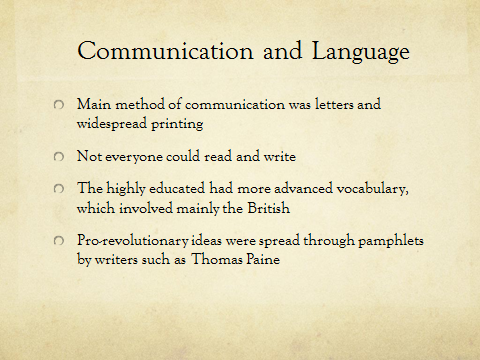 The Assembly Speech
Col. Harry Burwell: This is not a war for the independence of one or two colonies, but for the independence of one nation. 
Capt. Wilkins: Tell me, Colonel, what nation is that? 
Mr. Howard: An American nation! 
Capt. Wilkins: There is no such nation, and to speak of one is treason. 
Mr. Howard: We ARE citizens of an American nation! And our rights are being threatened by a tyrant three thousand miles away! 
Benjamin Martin: Would you tell me please, Mr. Howard, why should I trade one tyrant three thousand miles away for three thousand tyrants one mile away? An elected legislature can trample a man's rights as easily as a king can. 
Col. Harry Burwell: Captain Martin, I understood you to be a patriot. 
Benjamin Martin: If you mean by patriot, am I angry about taxation without representation, well, yes I am. Should the American colonies govern themselves independently? I believe that they can, and they should. But if you are asking me, am I willing to go to war with England? Well, then the answer is most definitely NO!
Linguistic Devices
Parallelism: “tyrant three thousand miles away for three thousand tyrants one mile away”
Repetition: “independence”, “nation”, “three thousand”, “mile”, “tyrant”, “patriot” 
Rhyme: “taxation/representation”
Rhetorical Question: “…am I angry about taxation without representation, well, yes I am. Should the American colonies govern themselves independently? I believe that they can, and they should. But if you are asking me, am I willing to go to war with England? Well, then the answer is most definately NO!”
Sample Assignment 2:                        Expand Experiences
Performance poetry—Tamara Blue’s “Thick Chicks”: (http://www.youtube.com/watch?v=qyG8Zf5RM7g) “depending on the jeans”, African-American women, body image/proud of being thick, “Tip Drill” video on BET…  
Sherman Alexie’s “Indian Education”: 2nd grade (http://www.nativeamericannetroots.net/diary/601/long-hair), 7th grade(Pueblo interview), 8th and 12th grades  
Anna Deveare Smith's “Let Me Down Easy” or                 A. Phillippe’s “The People vs. George Lucas”
[Speaker Notes: Change attitudes here too as well as compare to ,
Reclamation of a term and what that means to a group of people…to regain power even if only with one word.(I am Indian, Indian I am.)  and Thick (not fat, but loving what you look like, not fighting it), make mine extra thick.]
Outcomes of Goals/Assignments
Access prior knowledge-worked fairly well, they were interested in the pieces because they choose them. (example: Holden Caufield)
Expand experiences-Art students and females as a whole were more open to other cultures (possibly b/c minorities).
Change/open attitudes about what is literature, what is rhetoric, how language (text or language of an image) is used by the writer and interpreted by the reader, shaping our opinions of the characters & writer.
Results continued…
Transitioning devices discussed in the movie scenes to canonical literature was difficult for some.
HPU mid-term exam: Othello
Read out of class, even watched Kenneth Branagh version of Othello as part of HPU’s literary film series
Discussed characters, theme, plot, historical differences and literary  and linguistic devices  (specifically in a soliloquy in class groups and out of class individually)
Mid-term exam, only about ½ of the students  were able to identify devices in a soliloquy, Othello.  (missed class, did not read, other?)
Linguistic Devices Students Identified in Othello
1. Repetition-the Moor (almost everyone calls him this, once in awhile people, especially Desdamona, call him Othello)
-Honest and deceive are repeated in various forms constantly
-Iago says to Roderigo--“Put money in thy purse”-four times, “fill thy purse” once
-Reputation
2. Alliteration-barberous brawl (b…b)
Mince this matter (m...m)
Mock the meat it feeds on (m…m)
Othello to Iago- “I look down towards its feet but that’s a fable” (f…f)
 Othello to Desdamona-I kiss thee ‘ere I kill thee (k…k)
One who loved too wisely not too well (w…w)
3. Brachylogy-deceived her father and may thee (left out part of the verb phrase-deceive)
I think my wife is honest and I think she is not (leaves out honest, the predicate adjective, which not modifies).
Think you wise and think you not (like honest, wise is a predicate adjective which is deleted from the second phrase).
4.  Imperative sentence structure-Look to your wife, look to it, Get thee home, get you home (all by Iago)  Example of how to work this into a literary analysis essay as evidence:
“Iago commands Othello to, ‘Look to your wife’.  This command is significant as it shows that while Othello may be the military commander, it is Iago who commands people’s thoughts. Not only does this line show us who is truly in charge, but it also sets Iago’s deceptive plan into motion.  This simple imperative plants the seed in Othello’s mind that his wife has been unfaithful, which begins the rising action that culminates in Othello killing Desdamona and then himself when he realizes that he had been taken in by Iago and that Desdamona was faithful.”
5.  Colloquial language--Barbantio refers to Othello as having a “sooty bosom”.  This was a type of slang.  It was a racial stereotype supposedly after Dian a famous Ethopian.    This certainly confirms most people’s ideas that Othello was African instead of Arabic, since Moor was used to refer to Arab, Africans, Muslims, and Berbers of Northern Africa, who while African are of Arabic descent like Egyptians (Paleo- Mediterranean peoples).
6. Rhythm
Rhythm: The dictionary tells us it is "a movement with uniform recurrence of a beat or accent." In its crudest form rhythm has a beat with little or no meaning. Children use them in games and counting-out rhymes. In poetry, rhythm, broadly speaking, is a recognizable pulse, or "recurrence," which gives a distinct beat to a line and also gives it a shape. Rhyme is not only a recurrence but a matching of sounds. The pleasure of pairing words to make a kind of musical echo is as old as mankind. 
	In poetry, rhyme creates rhythm:  'Hell and night/Must bring this monstrous birth into the world's light.”  Night and light rhyme and create a rhythm in these two lines.  Iago could be referencing that he is the devil  (Hell and night could be him, the darkness of his plan?) or it could be that the devil tempts people, so the temptation to believe others are deceitful comes from hell?  His plan takes place in the dark. Day scenes of the movie: Iago and Othello are in the weapons room which is dark.  His monstrous birth is his evil plan, which will come to light throughout the play.
Results of Sample 2: Expand Experiences and Change/Open Attitudes
HPU females and majority of UNCSA students liked Blue’s “Thick Chicks” and got straight to work-enjoyed her “honesty”, her “fresh take that it is hard to look like her”, related stereotypes as well as knowledge of African-American culture and dialect features of her piece. Movies/music make this culture more mainstream. 
HPU students “Indian Education”: “ not connected” to Native Americans, maybe they do not have any idea how to access this groups’ culture. 
Art students worked effectively with People vs. Lucas and “Let Me Down Easy”: stage direction, character changes (voice and pov of the people), transitions between characters, repetition, attitudes of topics, prosody, sentence structure, and colloquial language (character or people’s dialects as parallel or in seeming opposition to their backgrounds and experiences). Identified some literary and linguistic devices allowed for some deeper understanding. Like HPU students with Othello, the Art students seemed unwilling, unable, or uninterested in transitioning these elements to The Soloist, which surprised me (possibly b/c it was a recent real life story, movie?).
Conclusions
Students are introduced to linguistics and linguistic devices. 
Majority of students were capable of linguistic discussion with “interesting” materials.
Shorter materials seem to work best for HPU and Art students, visual media or film allow students to access a variety of visual, auditory, and textual cues. 
From a literature class standpoint, we want them to read and discuss some canonical pieces, but if students can be exposed to linguistic study through movies, documentaries, songs, performance poetry, is there a specific reason (promote linguistics further, etc.) that they must do so for canonical literature?
Importance in Continuing to Push  Linguistics in Literature Courses
It is almost ridiculous to believe that one can fully understand a literary work (verbal art) without being exposed to the study of language, its history, and how language is crafted and intended by the writer through the characters in a variety of ways and absorbed by the reader in different times and communities.
Deepens and expands the students’ understanding of his/her native language
Students begin to appreciate the skill of writing in different modes
Transferable skill usable in other courses and life: “While I was watching Pulp Fiction with friends over break, I found myself interested in not just what the actors said, but how they said it, and why the writer wrote the lines that way instead of with a different structure or different words.”
Main References
Fabb, Nigel.  Linguistics and Literature.  Blackwell: Oxford.  1997.  
Fabb, Nigel. “Linguistics in a department of English Literature”.  The Higher Education Academy.  Online Newsletter.  No 8, June 2005.   http://www.english.heacademy.ac.uk/explore/publications/newsletters/newsissue8/fabb.htm
Scott, V.  “An Applied Linguist in the Literature Classroom.”  The French Review 74.3.  Feb 2001, 538-549.